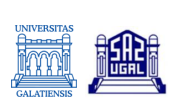 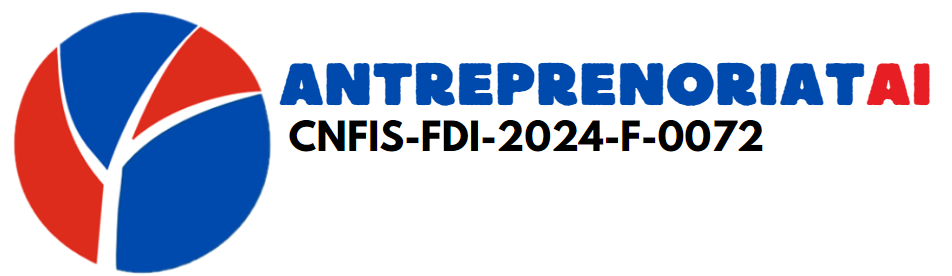 Concurs de idei de afaceri inovative organizat în cadrul proiectului

Antreprenoriat AI „Inspirație și inovație în comunitatea SAS-UGAL” - CNFIS-FDI-2024-F-0072
Secțiunea: [Denumire sectiune]
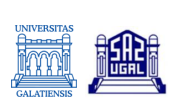 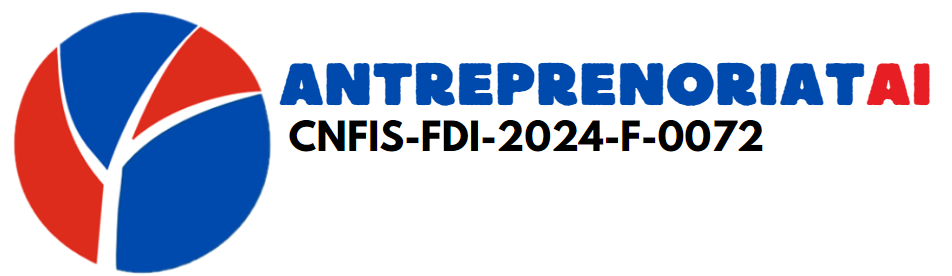 [TITLU]
[Echipa: Nume și prenume]
Cu ce ne diferențiem 
de competitori?
Suntem 
sustenabili?
Este realizabilă ideea?
Ce valoare adaugată aducem?
Ce aducem nou pe piață?
De ce suntem inovativi?
What is Lorem Ipsum?
Lorem Ipsum is simply dummy text of the printing and typesetting industry. Lorem Ipsum has been the industry's standard dummy text ever since the 1500s, when an unknown printer took a galley of type and scrambled it to make a type specimen book. It has survived not only five centuries, but also the leap into electronic typesetting, remaining essentially unchanged. It was popularised in the 1960s with the release of Letraset sheets containing Lorem Ipsum passages, and more recently with desktop publishing software like Aldus PageMaker including versions of Lorem Ipsum.
Aldus PageMaker
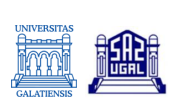 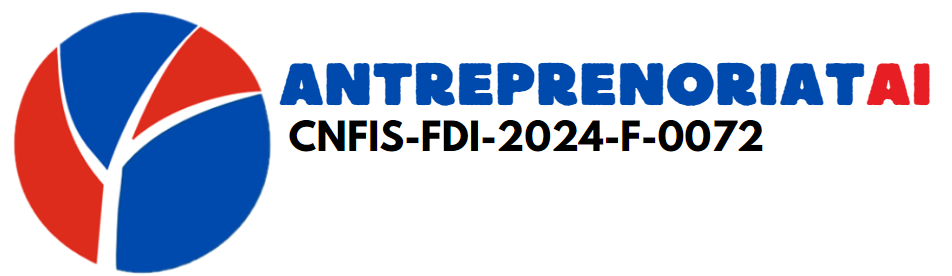 Cu ce ne diferențiem 
de competitori?
Suntem 
sustenabili?
Este realizabilă ideea?
De ce suntem inovativi?
Ce valoare adaugată aducem?
Ce aducem nou pe piață?
What is Lorem Ipsum?
Lorem Ipsum is simply dummy text of the printing and typesetting industry. Lorem Ipsum has been the industry's standard dummy text ever since the 1500s, when an unknown printer took a galley of type and scrambled it to make a type specimen book. It has survived not only five centuries, but also the leap into electronic typesetting, remaining essentially unchanged. It was popularised in the 1960s with the release of Letraset sheets containing Lorem Ipsum passages, and more recently with desktop publishing software like Aldus PageMaker including versions of Lorem Ipsum.
Aldus PageMaker
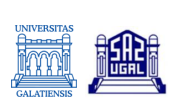 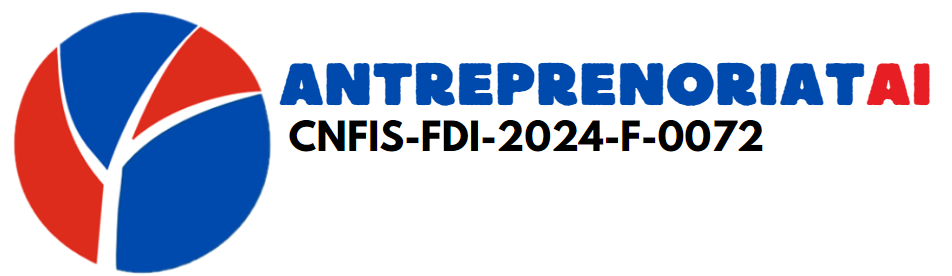 Cu ce ne diferențiem 
de competitori?
Suntem 
sustenabili?
Este realizabilă ideea?
De ce suntem inovativi?
Ce valoare adaugată aducem?
Ce aducem nou pe piață?
What is Lorem Ipsum?
Lorem Ipsum is simply dummy text of the printing and typesetting industry. Lorem Ipsum has been the industry's standard dummy text ever since the 1500s, when an unknown printer took a galley of type and scrambled it to make a type specimen book. It has survived not only five centuries, but also the leap into electronic typesetting, remaining essentially unchanged. It was popularised in the 1960s with the release of Letraset sheets containing Lorem Ipsum passages, and more recently with desktop publishing software like Aldus PageMaker including versions of Lorem Ipsum.
Aldus PageMaker
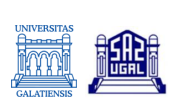 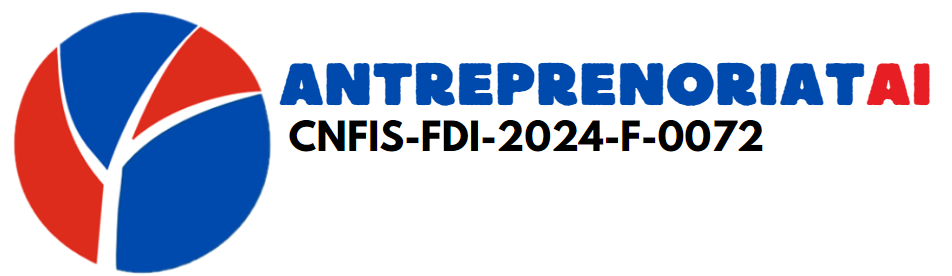 Cu ce ne diferențiem 
de competitori?
Suntem 
sustenabili?
Este realizabilă ideea?
De ce suntem inovativi?
Ce valoare adaugată aducem?
Ce aducem nou pe piață?
What is Lorem Ipsum?
Lorem Ipsum is simply dummy text of the printing and typesetting industry. Lorem Ipsum has been the industry's standard dummy text ever since the 1500s, when an unknown printer took a galley of type and scrambled it to make a type specimen book. It has survived not only five centuries, but also the leap into electronic typesetting, remaining essentially unchanged. It was popularised in the 1960s with the release of Letraset sheets containing Lorem Ipsum passages, and more recently with desktop publishing software like Aldus PageMaker including versions of Lorem Ipsum.
Aldus PageMaker
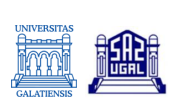 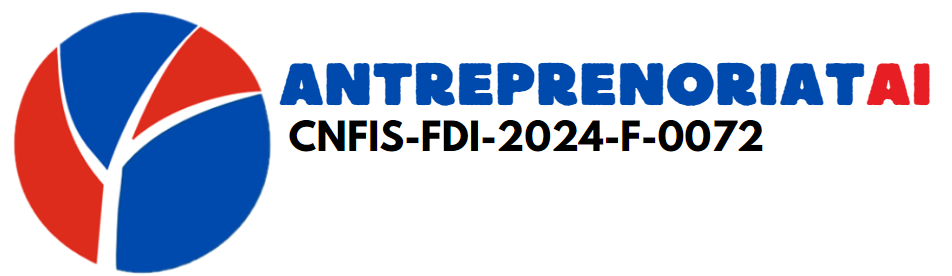 Cu ce ne diferențiem 
de competitori?
Suntem 
sustenabili?
Este realizabilă ideea?
De ce suntem inovativi?
Ce valoare adaugată aducem?
Ce aducem nou pe piață?
What is Lorem Ipsum?
Lorem Ipsum is simply dummy text of the printing and typesetting industry. Lorem Ipsum has been the industry's standard dummy text ever since the 1500s, when an unknown printer took a galley of type and scrambled it to make a type specimen book. It has survived not only five centuries, but also the leap into electronic typesetting, remaining essentially unchanged. It was popularised in the 1960s with the release of Letraset sheets containing Lorem Ipsum passages, and more recently with desktop publishing software like Aldus PageMaker including versions of Lorem Ipsum.
Aldus PageMaker
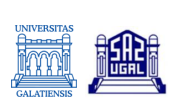 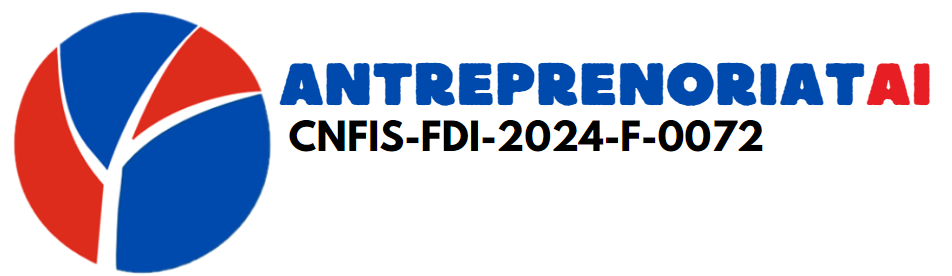 Suntem 
sustenabili?
Este realizabilă ideea?
Cu ce ne diferențiem 
de competitori?
De ce suntem inovativi?
Ce valoare adaugată aducem?
Ce aducem nou pe piață?
What is Lorem Ipsum?
Lorem Ipsum is simply dummy text of the printing and typesetting industry. Lorem Ipsum has been the industry's standard dummy text ever since the 1500s, when an unknown printer took a galley of type and scrambled it to make a type specimen book. It has survived not only five centuries, but also the leap into electronic typesetting, remaining essentially unchanged. It was popularised in the 1960s with the release of Letraset sheets containing Lorem Ipsum passages, and more recently with desktop publishing software like Aldus PageMaker including versions of Lorem Ipsum.
Aldus PageMaker
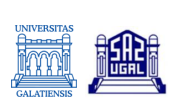 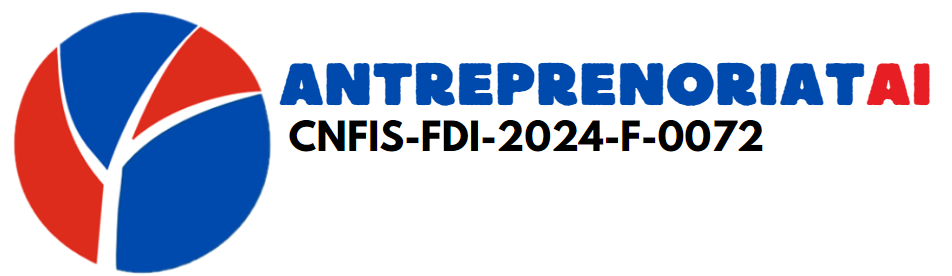